Facultad de Ciencias Médicas De Sagua La Grande
Asignaturas : Inglès IX y X
Carrera: Medicina
Año: 5to
Rotación: Oftalmología
Glaucoma
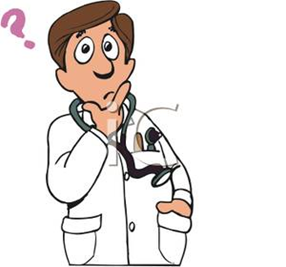 Profesora asistente: Jessie Sarduy Santana
Profesora auxiliar: Elizabeth Finalet Marreos
Objectives:
To describe the main features of Glaucoma
Glaucoma
It is a group of eye diseases that affect the optic nerve and cause vision loss.Most but not all of these diseases typically produce elevated pressure inside the eye.
Types of Glaucoma
Angle closure Glaucoma
Acute
Chronic
Open angle Glaucoma.
Normal tension glaucoma
Pigmentary Glaucoma
Secondary Glaucoma.
Pseudoexfoliative Glaucoma.
Pediatric or Congenital glaucoma
Symptoms of Glaucoma
Gradual vision deterioration.
Blurred vision.
Tunnel vision.
Foggy vision.
Sensivity at light.
Halos around brigth ligths.
Mild eye pain.
Nausea.
 Headaches
Risk factors of Glaucoma
People over 60.
Family members with Glaucoma.
Steroid Users.
Eye injury.
High myopia.
Diabetes.
HTN
Causes and treatment
Increasement of the blood pressure within the eye may lead to develop the condition.
Depending on the type of Glaucoma it can be controlled.
Treatment includes medication ,usually prescription of eye drops or surgery to lower the pressure in the eye and prevent further damage to the optic nerve.
Complications of Glaucoma
Intraoperative and postoperative suprachoroidal hemorrage
Visual loss.
Hyphema.
Hypotony
Exercise
Glaucoma is another eye disorder which can lead to cataracts and blindness. A patient having this condition wants information about it and the surgical procedure to treat it.
Work in pairs and prepare a doctor-patient dialogue Ask the doctor:
• What glaucoma is.
• Why surgery is necessary.
• What the procedure is called.
• If there are any risks.
• Where the operation will be done.
• If any tests are needed.
• How the surgery is done.
• If any complications can be expected.
• How long it would be necessary to stay in hospital   his information.
Bibliografia
English through Medicine II Students and teachers book
Bedside English